ООО «ПромЭлектроМаш»         ООО «ПРомЭлектроМаш»

ООО «ПромЭлектроМаш»

ООО «ПРомЭлектроМаш»    ООО «ПромЭлектроМаш»

ООО «ПромЭлектроМаш»

ООО «ПромЭлектроМаш»    ООО «ПромЭлектроМаш»

ООО «ПромЭлектроМаш»

ООО «ПромЭлектроМаш»    ООО «ПромЭлектроМаш»

ООО «ПромЭлектроМаш»

ООО «ПромЭлектроМаш»    ООО «ПромЭлектроМаш»

ООО «ПромЭлектроМаш»
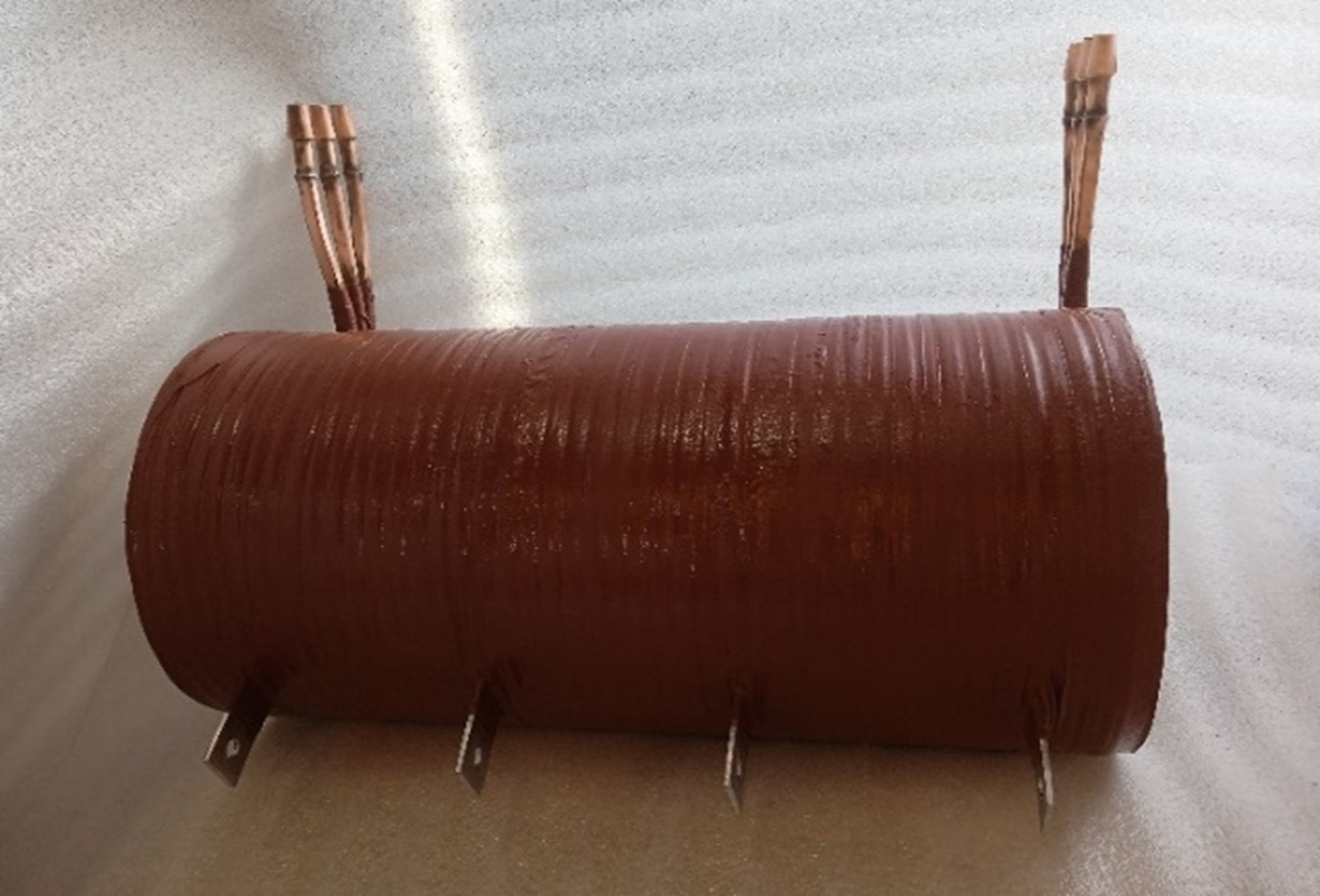